Design and Implementation of a Small Scale Stand Alone Hybrid Solar PV Generation
Team Members: Hussein Ghitan, Adam Schroeder, and Anna Schulte
Advisor/Client: Venkataramana Ajjarapu - Professor of Electrical Engineering
Team Website: https://sddec19-06.sd.ece.iastate.edu/ , Team Number: sddec19-06
‹#›
[Speaker Notes: Explain why Ajjarapu is both our Advisor and Client]
Project Statement
For students in the EE 452 lab
Understand the characteristics of stand alone solar PV systems
Understand maximum power point tracking (MPPT) 
Re-engineer the system to ensure its functionality
‹#›
[Speaker Notes: Adam]
Why is this project important?
Solar panels are becoming more popular in the power market today
Significance of our project and PV system
Education
Maximum Power Point Tracking (MPPT)
‹#›
[Speaker Notes: Adam]
Introduction: Physics of PV System
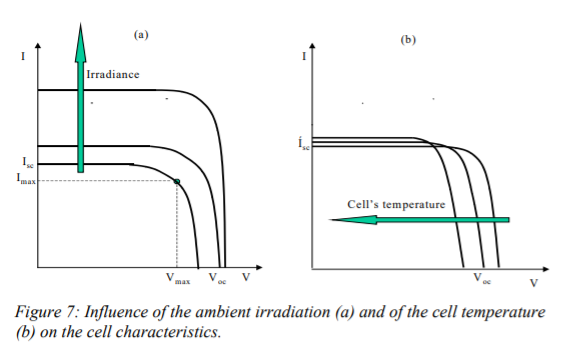 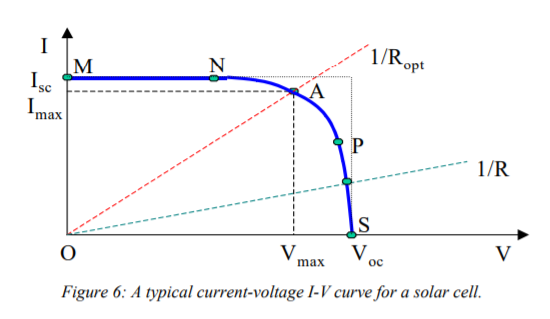 ‹#›
[Speaker Notes: Hussein]
PV System Block Diagram
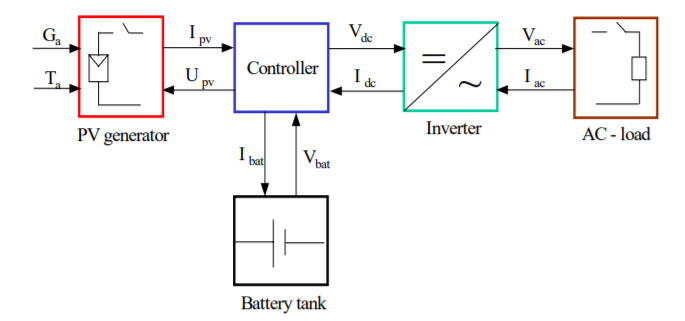 ‹#›
[Speaker Notes: Hussein]
Project Plan: Safety
High voltage
Two solar panels each rated 22.1 open circuit voltage
Two 12V batteries
Short circuits
No labeling
‹#›
[Speaker Notes: Anna]
Hardware Introduction
Made up of two fundamental circuits
Power circuit
Measurement circuit
‹#›
[Speaker Notes: Anna]
Technical Problems: Breaker and Polarity
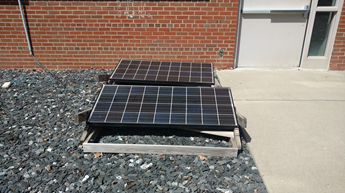 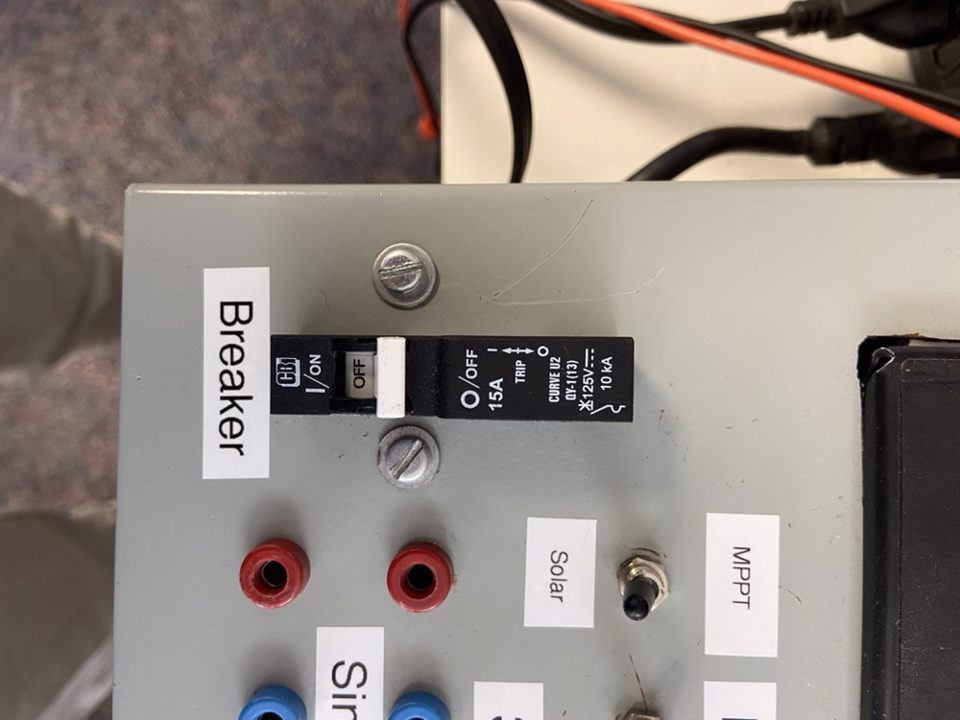 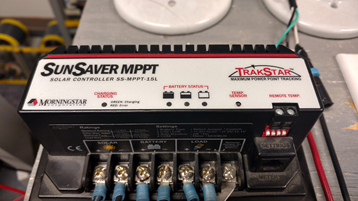 ‹#›
[Speaker Notes: Anna]
Technical Problems: Multimeters
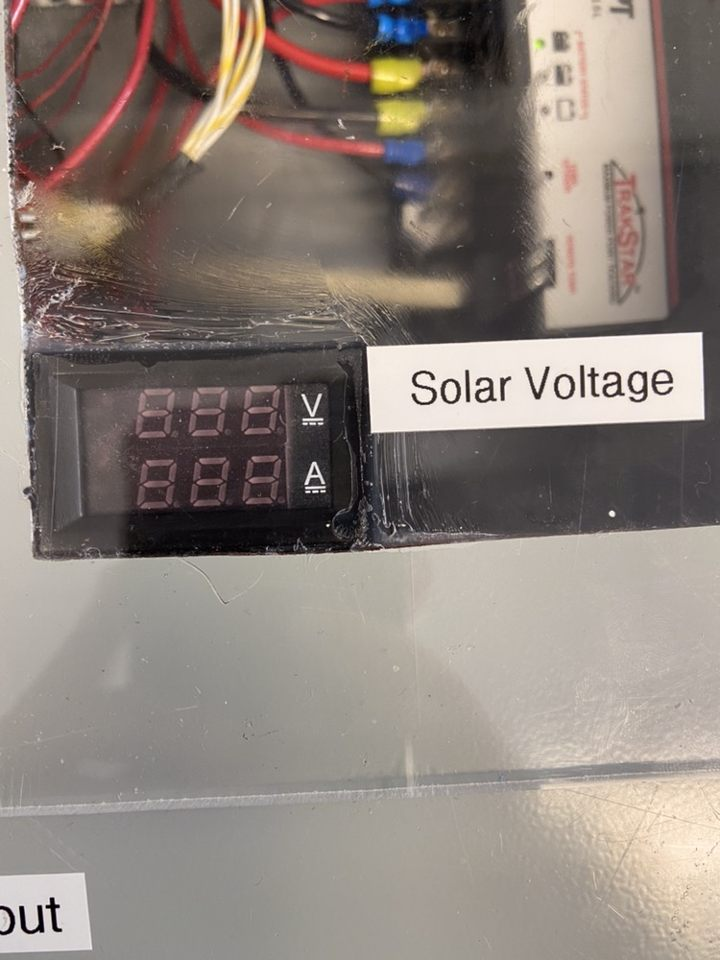 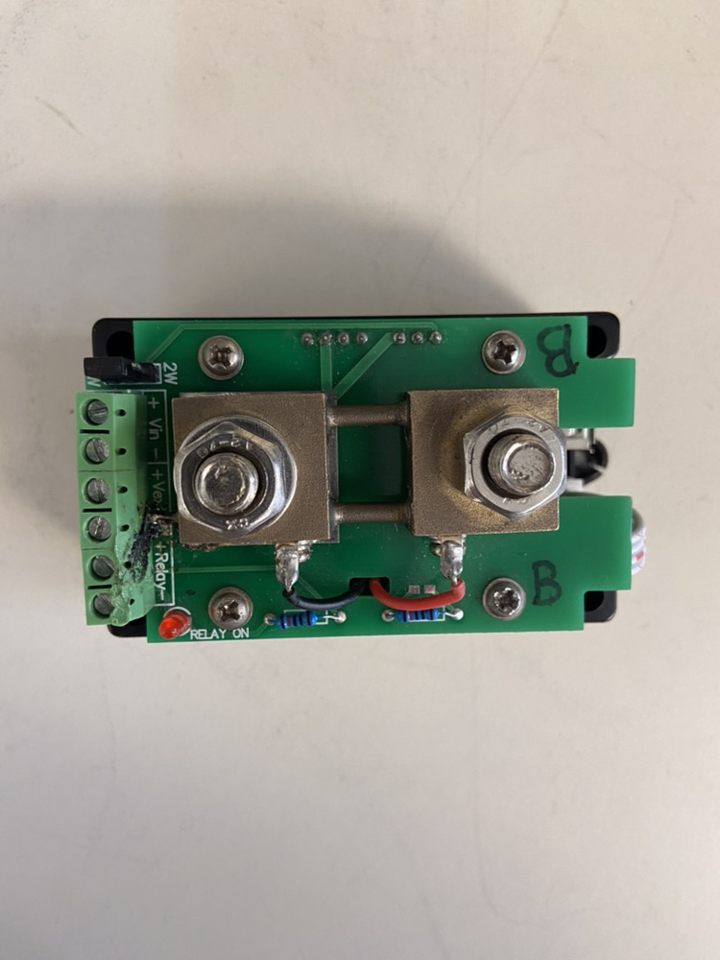 ‹#›
[Speaker Notes: Adam]
Technical Problems: Arduino
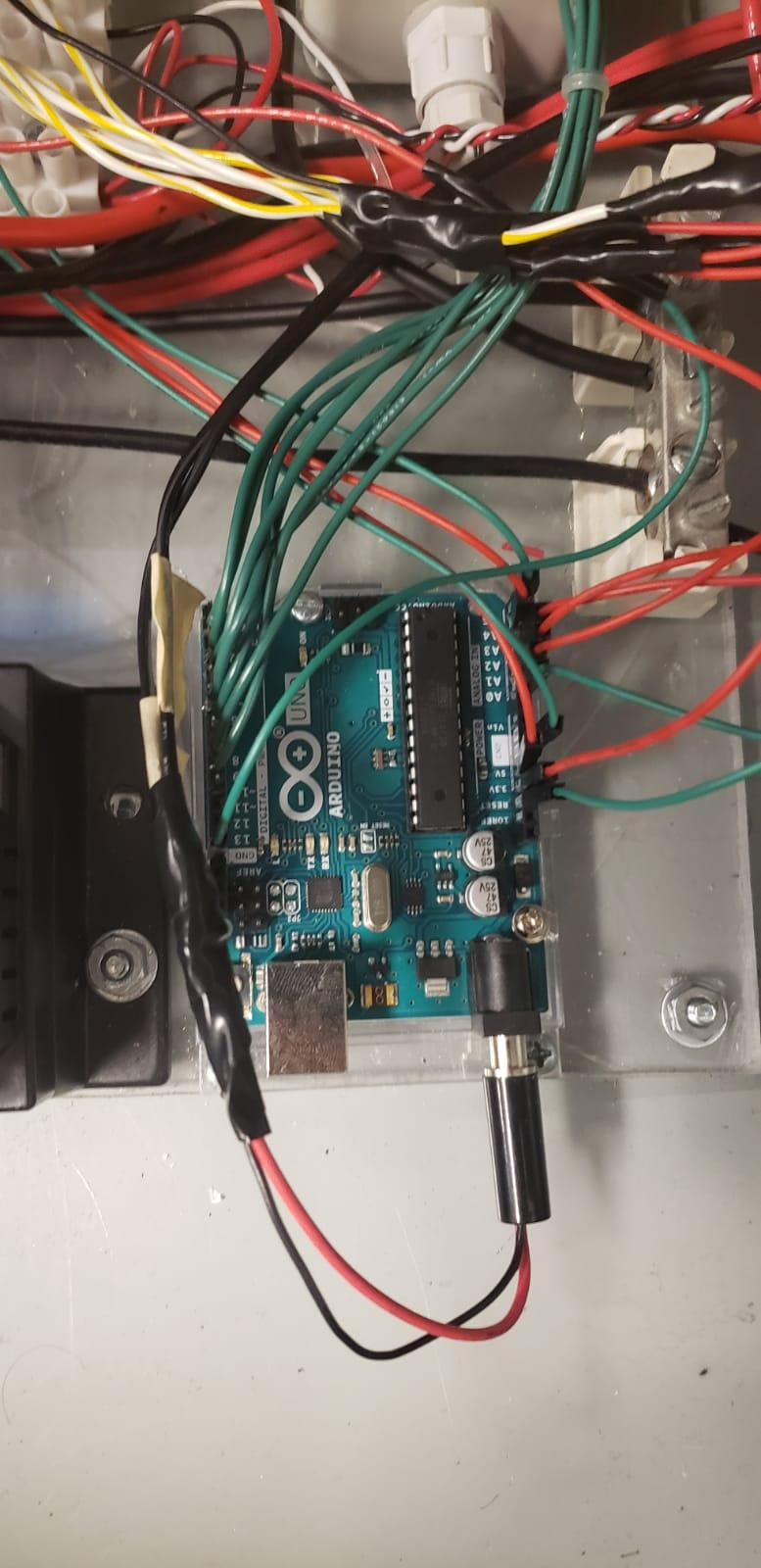 ‹#›
[Speaker Notes: Hussein]
Project Design
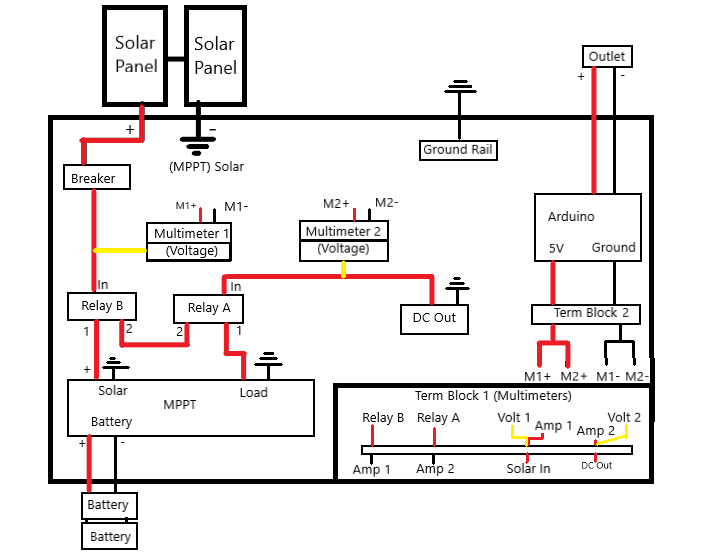 ‹#›
[Speaker Notes: Adam]
Internal of Hardware
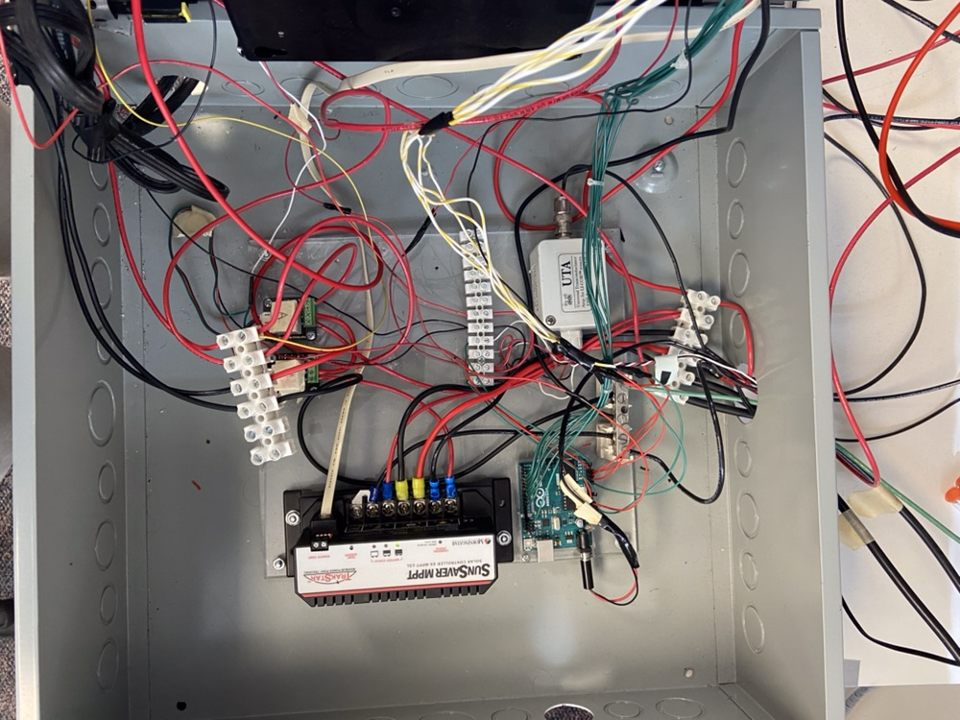 ‹#›
[Speaker Notes: Adam]
Project Design
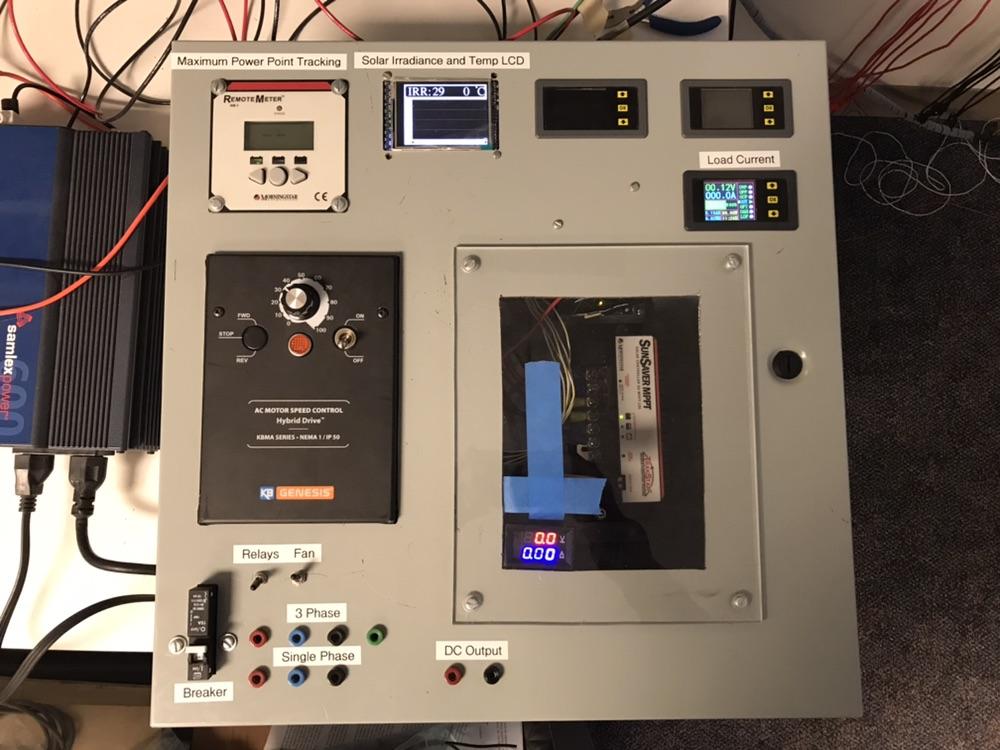 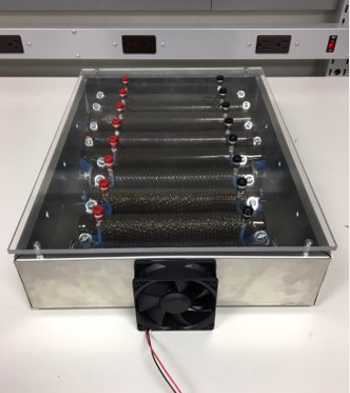 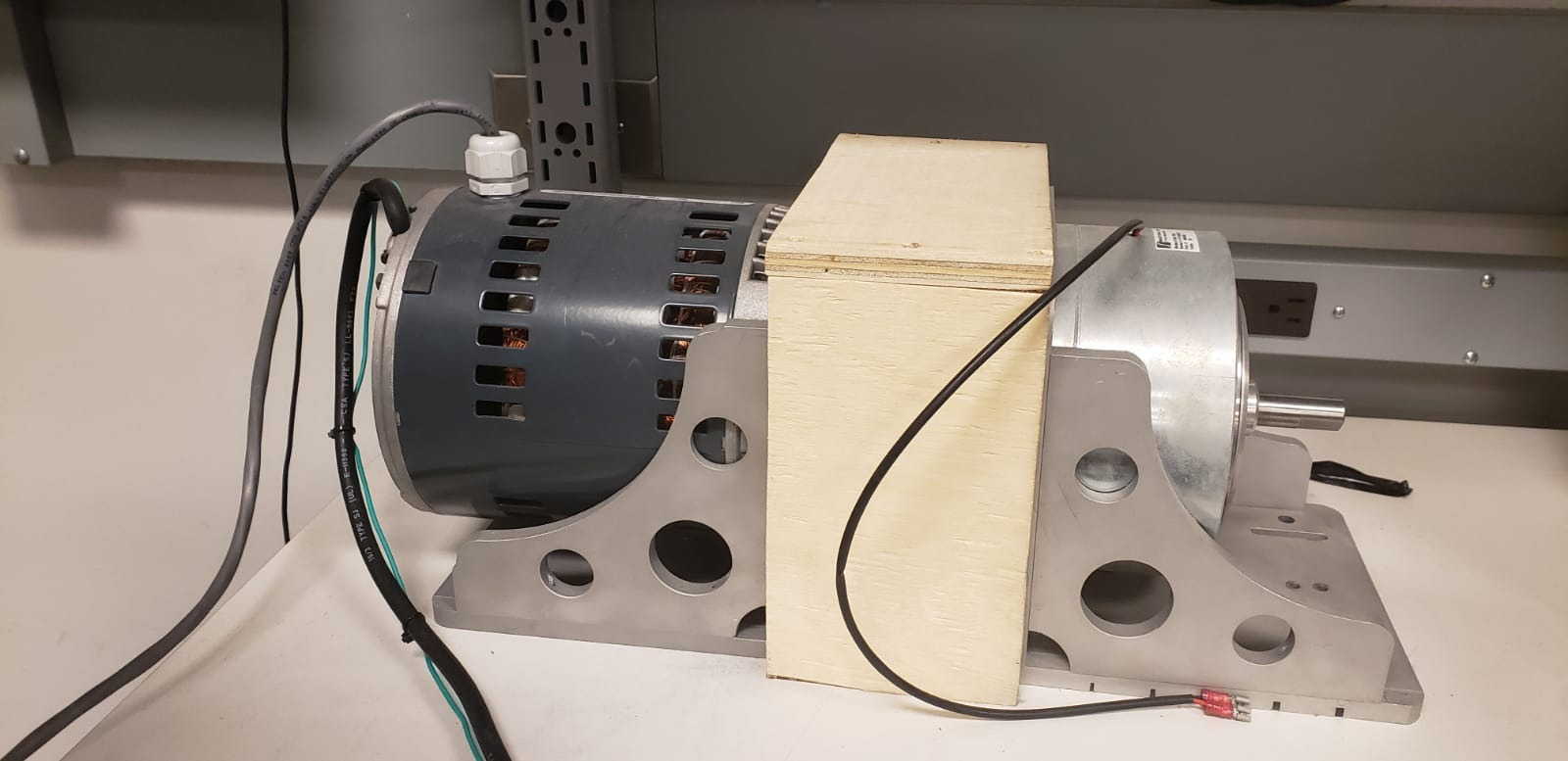 ‹#›
EE452 Lab Work
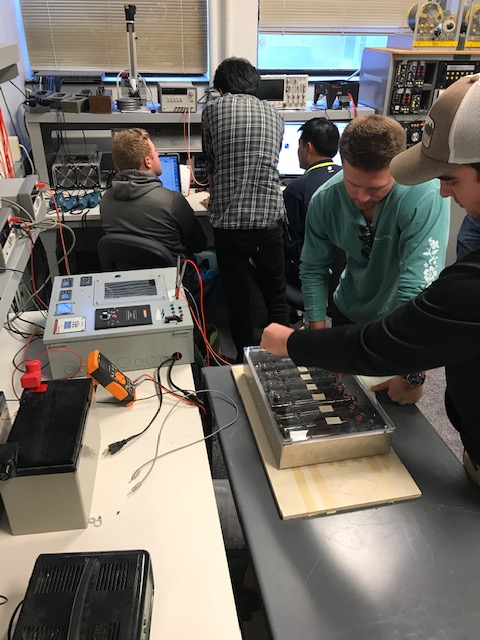 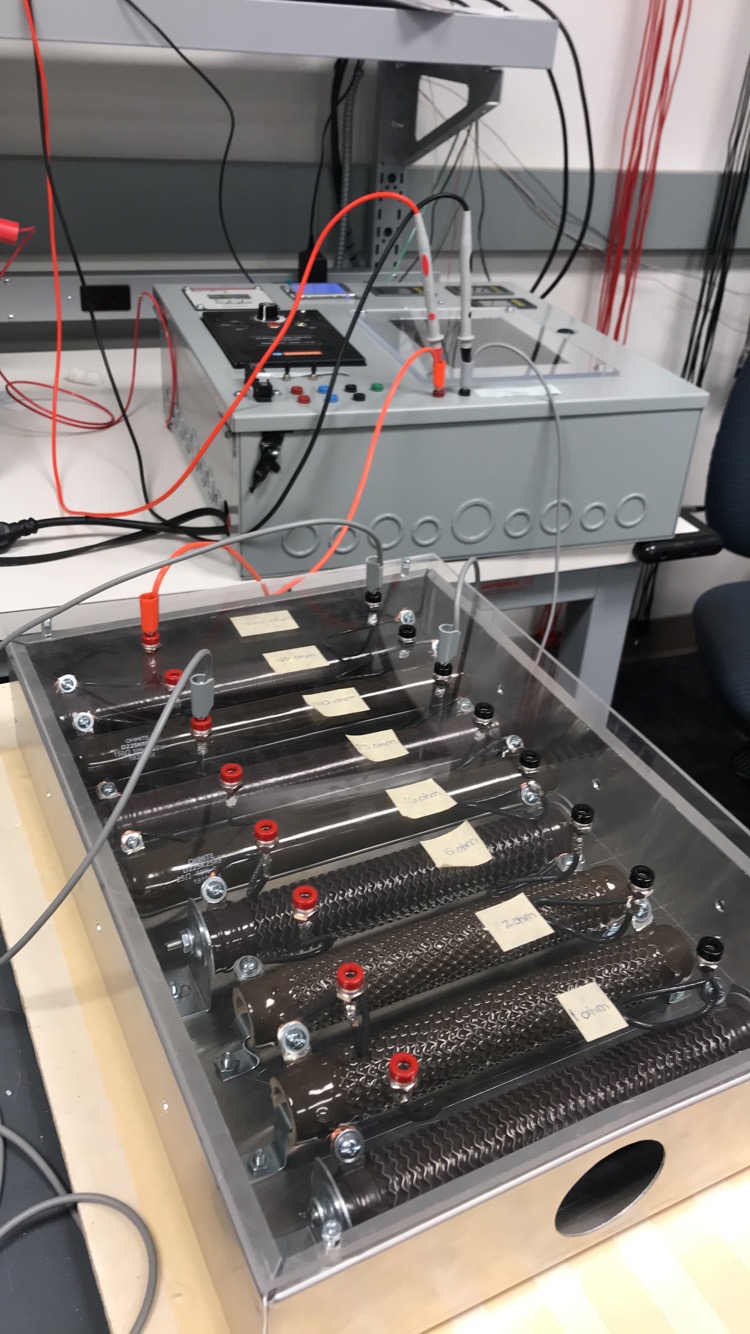 ‹#›
‹#›
EE452 Lab Work
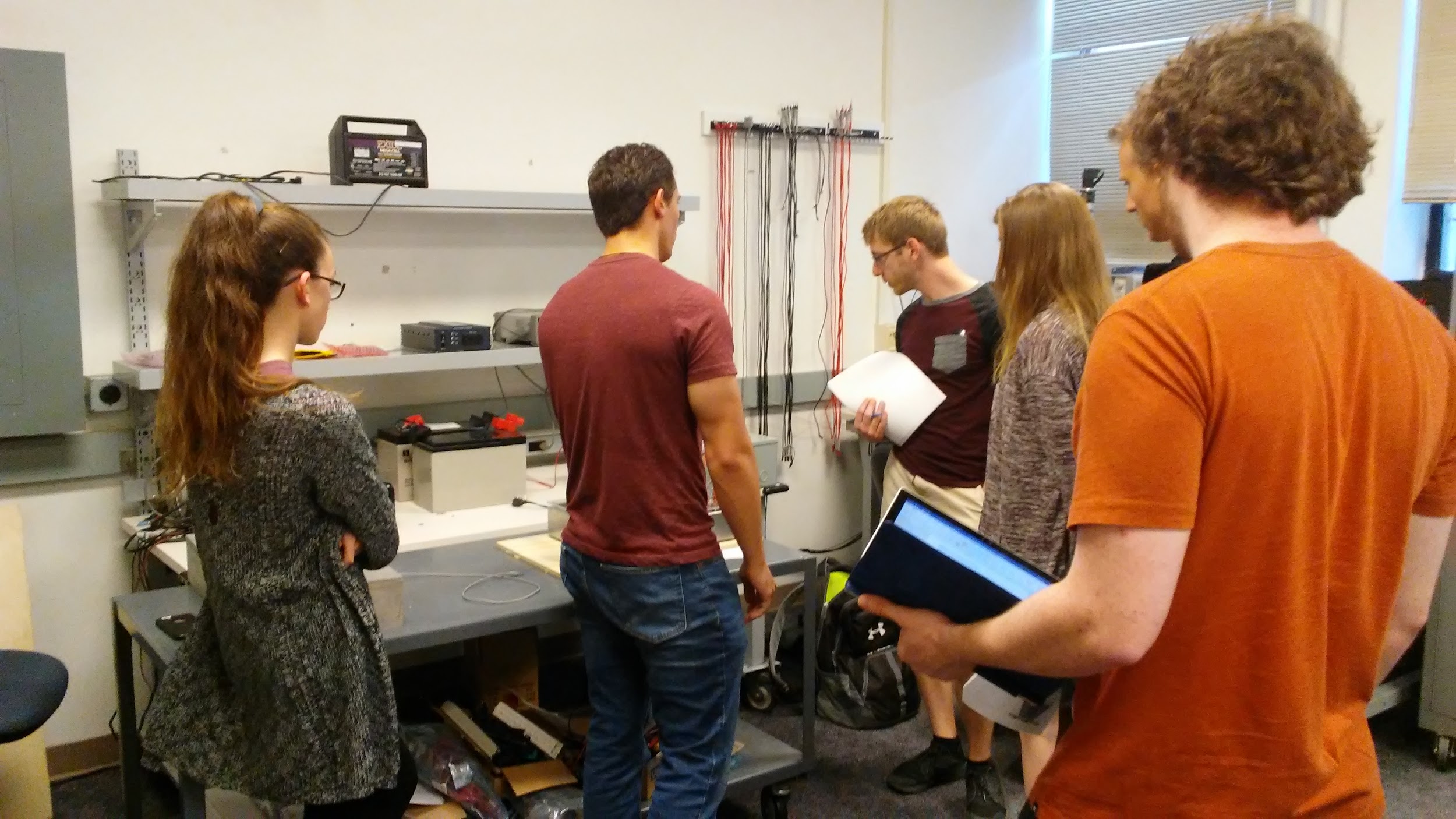 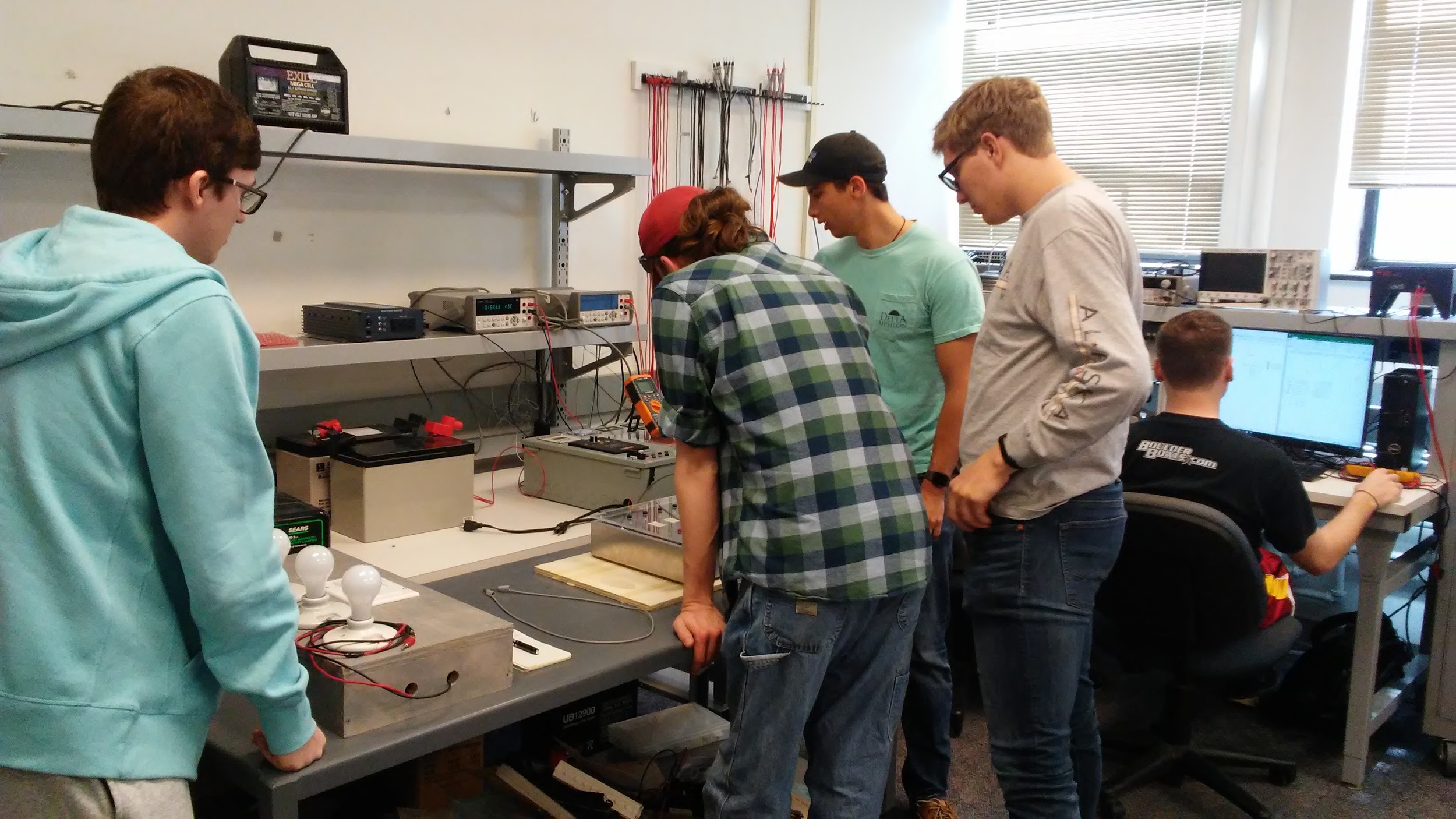 ‹#›
SOFTWARE: SIMULINK PV SYSTEM MODEL
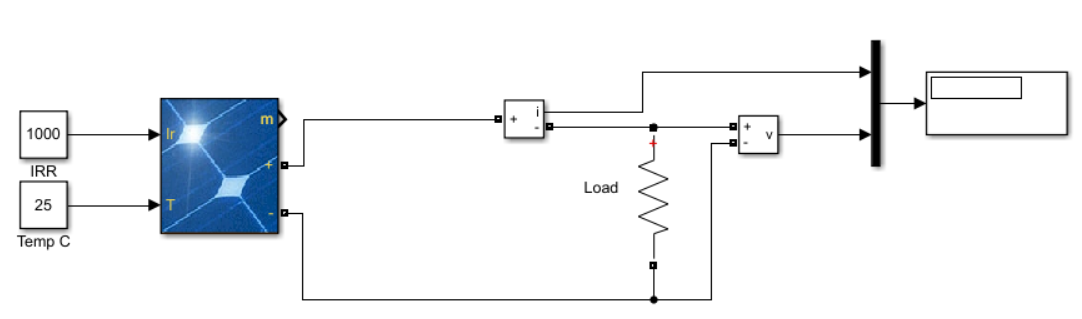 ‹#›
[Speaker Notes: Hussein]
Questions?
‹#›